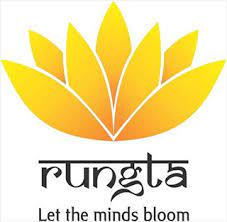 Rungta college of dental sciences and research
Recent advances of Glass ionomer cement
DEPARTMENT OF CONSERVATIVE DENTISTRY AND ENDODONTICS
Specific learning objectives at the end of this presentation the learner is expected to know ;
Contents
Introduction
Key terms
Agents for pulp protection
Ideal requirements
Classifications
Properties
composition
METAL – REINFORCED   GIC
18-Apr-23
4
Conventional GIC’s lack toughness and cannot with stand high stress concentration. GIC’s can be reinforced by physically incorporating silver alloy powder with glass powder, -referred as Silver alloy admix or by fusing glass powder to silver particles through sintering –referred to as a Cermet.
18-Apr-23
5
Silver alloy admix is also called as “miracle mixture” as it was introduced
    in early 1980’s – during Hg controversy.
Matrix was not strongly adherent to Ag- Sn alloy particles.
Ag- Sn was replaced by Ag- Pd – generates a passivating oxide film of PdO that is chemically reactive by chelation with polyacrylic acid
18-Apr-23
6
General properties
Comp.st        tensile.st   KHN
GIC  	  150 MPa         6.6 MPa    48
Cermet 150 MPa          6.7 MPa    39
18-Apr-23
7
No influence on mechanical properties. Under in vitro acidic conditions, both conventional and metal reinforced glass ionomers exhibit similar degrees of wear at contact free areas.
 Both Cermet and Silver alloy admix release fluoride but less for Cermet as portion of the glass is metal coated.
18-Apr-23
8
Fluoride released (μg)
					14 days		30 days
Type –II GIC           440		           650
Cermet			  200		           300
Alloy admix glass 
			ionomers    3350		  4040
18-Apr-23
9
Clinical considerations
Presence of metal fillers – made the material radio opaque and grayish in color.
exhibit frequent fracture when used for class II restorations.
These cements harden rapidly
Low fracture toughness and brittle nature 
Not to be used where the cement will constitute greater than 40% if the total core build up.
18-Apr-23
10
18-Apr-23
RESIN MODIFIED GIC (Vitremer, 3M- ESPE)
11
Polymerizable functional groups are added to fasten the setting reaction when activated by light or chemicals. This is done to overcome 2 inherent draw backs of conventional GIC – moisture sensitivity, low early strength
18-Apr-23
12
Used as – liners, fissure sealants, bases, core build ups, restorations, adhesives for orthodontic brackets, repair materials for damaged amalgam core or cusps and retrograde root-filling materials.
Recommended for Class V, Class II restorations in primary teeth.
18-Apr-23
13
Composition
Powder-    
Ion leachable fluroaluminosilicate glass particles.
initiators for light curing and or chemical curing 
Liquid- 
water
polyacrylic acid or polyacrlic acid modified with methacrylate and hydroxyethylmethacrylate (HEMA) monomers.
18-Apr-23
14
18-Apr-23
15
RMGIC structure
18-Apr-23
16
RMGIC
18-Apr-23
17
RMGIC setting
18-Apr-23
18
Characteristics
Improvement of translucency – because the inclusion of monomer brings the refractive index of the liquid close to that of the particle.
Fluoride release is at the same level as conventional GIC.
Diametral tensile strengths of hybrid glass ionomers are higher than those of conventional GIC’s
18-Apr-23
19
Lower elastic modulus and the greater amount of plastic deformation that can be sustained before fracture occurs 
Mechanism for bonding to tooth structure is same as GIC but bond strength to tooth structure is higher than GIC.
Risks for post-operative sensitivity is lowered.
18-Apr-23
20
Disadvantages
polymerization results in shrinkage upon setting 
transient temperature increase is seen 
lower water and carboxylic acid content also reduces the ability of the cement to wet the tooth substrates which greatly increases the microleakage compared with GIC’s.
18-Apr-23
21
Fissure sealant application
Traditional GIC’s are viscous, prevents penetration to the depth of the fissures. Less viscous GIC’s are available for sealant therapy.
18-Apr-23
22
Liner / Base application
Primary purpose of glass ionomer liner is to serve as an intermediate bonding material between the tooth and composite restoration.
18-Apr-23
23
Advantages
--of glass ionomer over resin bonding agent lies in the proven adhesive bond, reduced technique sensitivity, and an established anticariogenic mechanism
18-Apr-23
24
Sandwich technique
Takes advantages of desirable qualities of the GIC yet provides the aesthetics of the composites.
Recommended for class-II and V composite restorations.
18-Apr-23
25
18-Apr-23
26
18-Apr-23
27
18-Apr-23
28
18-Apr-23
COMPOMER (DYRACT - DENTSPLY)
29
COMPOMER (DYRACT - DENTSPLY)
18-Apr-23
30
COMPOMER
Most recent evolution of GIC
It is a poly acid modified composite.
Fluoride release = conventional GIC
Properties  = Composites 
Acid- base reaction – in the presence of saliva
18-Apr-23
31
Composition
As one paste , light curable
Contain major components of both polymer-based composites and glass ionomers
Silicate glass particles, sodium fluoride 
Polyacid modified monomer with out water
18-Apr-23
32
Setting is by photo polymerization of acid monomer 
Absorb water in the saliva and acid base reaction takes place 
Not self adhesive 
Denting bonding agent is needed
18-Apr-23
33
Recent 2 component materials
18-Apr-23
Powder – strontium aluminium 					fluorosilicate
			  -Metallic oxide 
			  -light and chemical activated 			initiators
Liquid – polymerizable methacrylate / carboxylic acid monomers, multifunctional acrylate monomers, water (self adhesive).
34
Manipulation
Tooth structure should be etched before application of DBA 
Finishing – as of composites 
2 – component system – cement mixture is placed only on prosthesis
    then light curing is done
18-Apr-23
35
Characteristic features
One paste compomers – as restorative material – release less fluoride than GIC and hybrid GIC’s 
Mechanical properties are superior to those of traditional GIC and RMGI and equivalent to polymer based composites
18-Apr-23
36
2 component luting systems – are indicated primarily for cementing of prosthesis.
Risk for post-operative sensitivity is lowered.
18-Apr-23
37
18-Apr-23
Tri-cure Glass Ionomer Cements
38
Tri-cure Glass Ionomer Cements
Some systems have also incorporated a chemical curing tertiary amine-peroxide reaction to polymerize the methacrylate double bonds along with the photo-initiation and acid-base ionic reaction. 
These materials are known as tri-cure glass ionomer cements.
18-Apr-23
39
The chemical cure component of tri-cure cements has been shown to have a significant effect on their overall strength. 
Photo-initiated cements cannot be used in cases involving opaque structures such as metal substrates. 
The resin-modified glass ionomer cements generally have a much lower release of fluoride than the conventional glass ionomer materials.
18-Apr-23
40
18-Apr-23
LIGHT CURED GIC
41
Fuji Bond LC
Fuji Bond LC is a light-activated glass-ionomer cement that is placed on conditioned enamel  and dentin to facilitate composite resin bonding. 
The manufacturer describes the product as a "light-cured, reinforced glass ionomer dentin/enamel bonding agent.“
 It is specifically recommended for three purposes: for direct bonding of composite resin to dentin and enamel, for direct bonding of composite resin to enamel and a Fuji II LC base in a "sandwich" technique, and for the treatment of hypersensitive cervical and root surfaces of teeth.
18-Apr-23
42
It is supplied as a powder and a liquid that are mixed together immediately before use. 
Prior to application of the mixed material, the tooth is conditioned with a liquid that is supplied with the product (Cavity Conditioner).
 The Cavity Conditioner is applied for ten seconds to enamel and dentin surfaces, which are then rinsed and lightly dried. 
The mixed Fuji Bond LC is applied in a thin layer and light activated for 20 seconds. The restoration is then placed, finished, and polished.
18-Apr-23
43
COMPARISIONS
18-Apr-23
44
Take home message
The desirable properties of glass ionomer cements make them useful materials in the restoration of carious lesions in low stress areas such as smooth surface and small anterior proximal cavities in teeth. 
Results from clinical studies, however, do not support the use of conventional or metal-reinforced glass ionomer restorations in molars. 
More clinical studies are required to confirm the efficacy of resin-modified glass ionomer restorations in molars.
18-Apr-23
45
Questions
Composition of conventional GIC
Classification of GIC
What is compomer?
Describe sandwich technique.
18-Apr-23
46
References
1. Phillip’s science of dental materials 
						-11th edition
2. Sturdevant’s Operative Dentistry
						- 4th edition
3. Wikipedia 
4. www.dentalmaterials.com
5. www.goolge.com
18-Apr-23
47
Suggested reading
Phillip’s science of dental materials 
						-11th edition
2. Sturdevant’s Operative Dentistry
						- 4th edition
18-Apr-23
48
18-Apr-23
THANK YOU
49